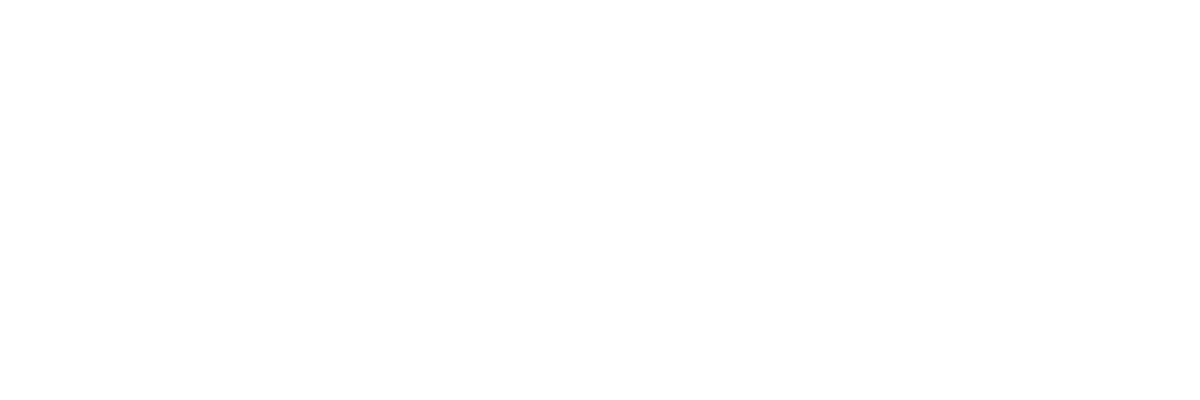 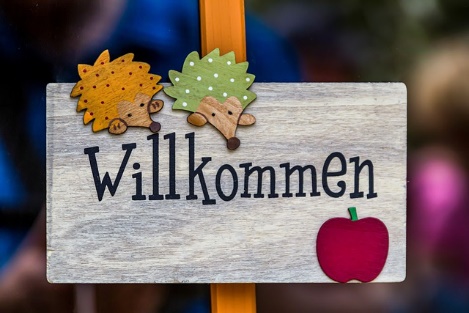 Nuriye Cin
27.02.2022
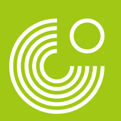 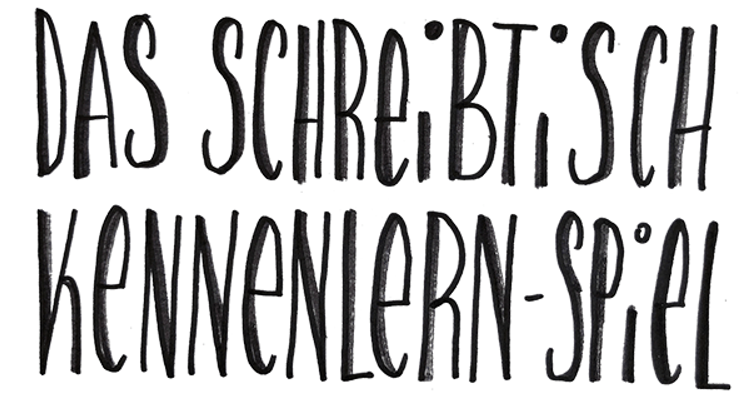 Wir suchen Sinnbilder dafür, was ihr mit DLL verbindet. Sucht euch dafür
einen Gegenstand auf eurem Schreibtisch, den ihr am Arbeitsplatz 
direkt griffbereit habt und stellt ihn dann den anderen vor.
Welche Parallelen gibt es für euch zwischen dem Gegenstand und DLL?
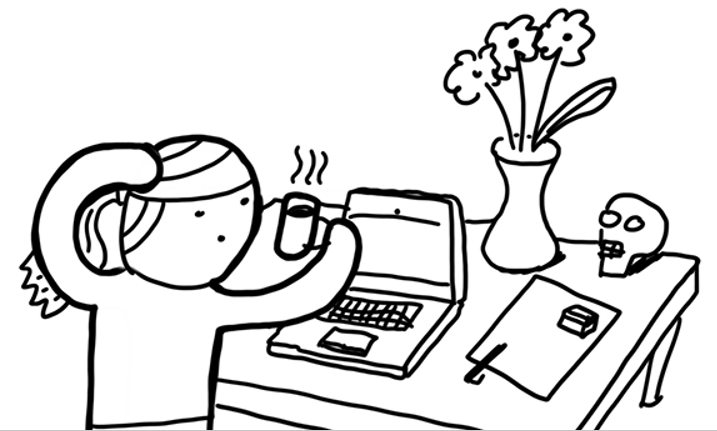 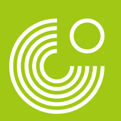 Worum geht’s:
Dies ist ein Kennenlernspiel für Online-Workshops. Ziel des Spiels ist es, dass jeder etwas Persönliches von sich erzählt und einen kleinen Einblick in seine direkte physische Umgebung gibt – dies ist oft der Schreibtisch.

Online Workshops leiden darunter, dass man keine Zeit für Small-Talk in den Pausen hat und es wenig Gelegenheit gibt, sich kennenzulernen. Durch dieses kurze Kennenlern-Warm-Up lernt man zumindest etwas über sein Gegenüber im Video-Call.
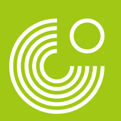 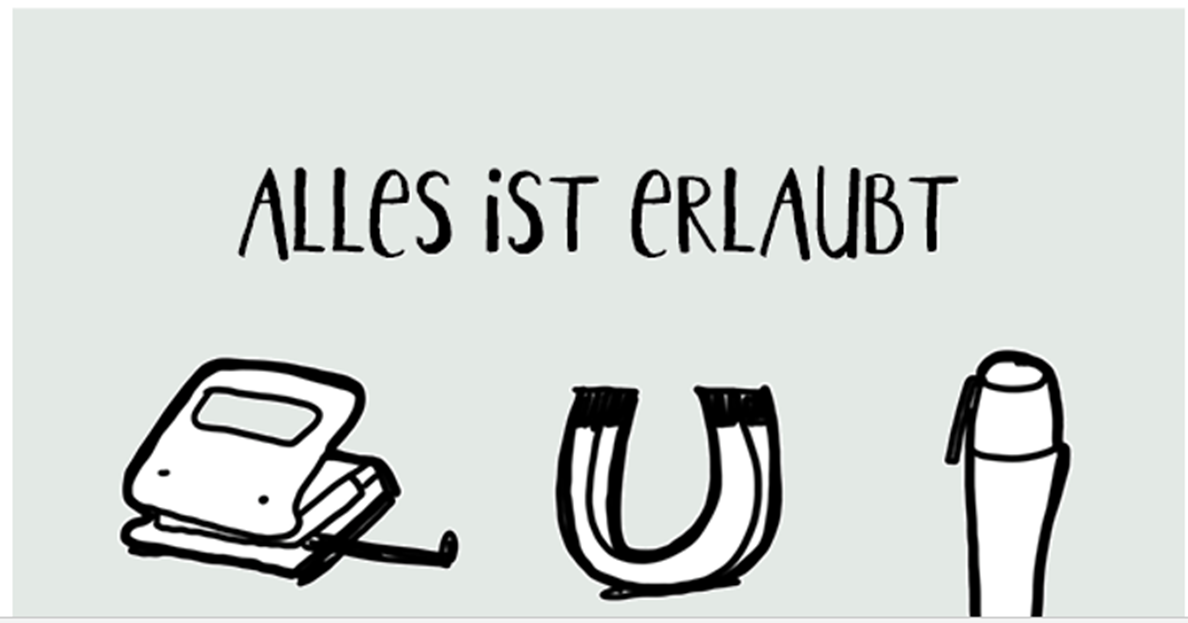 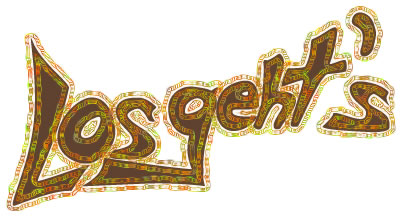 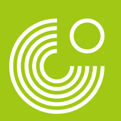 Wer …

hat Germanistik studiert und arbeitet schon seit 33 Jahren am GI?
   Hobbys: Lesen, Laufen, Zumba


(mit Infos der anderen TN)
…..
…
Nuriye
PARTNERARBEIT
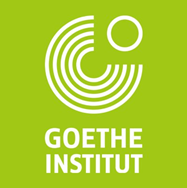 10 Minuten
Sprachen lernen
1. Überlegt euch bitte:
Was weiß ich schon zum Thema:

WIE lernt man eigentlich Fremd-Sprachen“?

WIE lernt man Sprachen zu LERNEN?

Wie helfen andere Sprachen beim Deutschlernen?
 
2. Diskutiert dann mit eurer Partnerin/ eurem Partner.
 
3. Notiert euch:
Und was möchte ich gerne (noch)  zum Thema wissen?
a)
b)
c)
…..
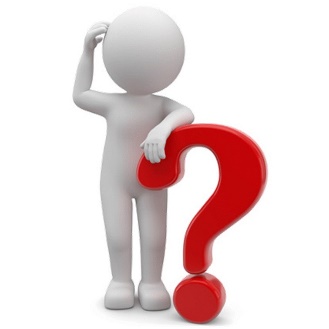 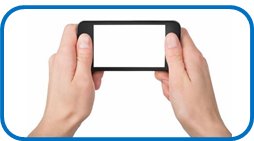 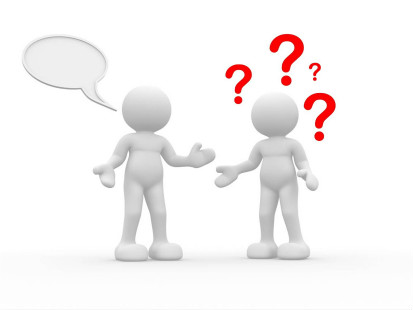 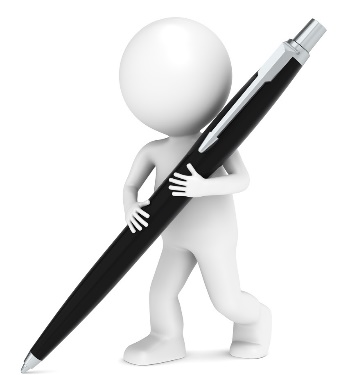 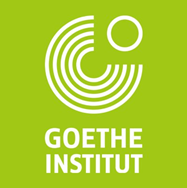 DLL 2
Seht euch  jetzt das Inhaltsverzeichnis an:

Was kennt ihr schon?

Entdeckt ihr Punkte, die euch interessieren, 
über die ihr mehr erfahren möchtet? 

Welche sind das?
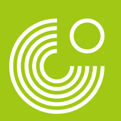 inhaltsverzeichnis
1. Welche Faktoren bestimmen das Lernen?
2. Wie lernt man eigentlich Fremdsprachen?
2.2 Was weiß man über das Lernen?
2.3 Was weiß man über den Spracherwerb?
2.4 Worin unterscheiden sich meine Lernenden?
3. Wie lernt man Sprachen zu lernen?
3.2. Wie reflektiert man das eigene Lernen?
3.3 Wie leitet man selbstständiges Lernen an?
3.4 Wie leitet man systematisches Lernen an?
3.5 Wie schafft man Raum für Individualität und Selbstständigkeit?
4. Wie helfen andere Sprachen beim Deutschlernen?
4.2 Welche Sprachen gibt es im Klassenzimmer?
4.4 Warum soll man das Vorwissen der Lernenden berücksichtigen?
4.5 Warum knüpft man im Unterricht an vorhandene Kenntnisse an?
4.6 Wie vermittelt man Deutsch als zweite Fremdsprache?
4.7 Wie setzt man tertiärsprachenspezifische Prinzipien um?
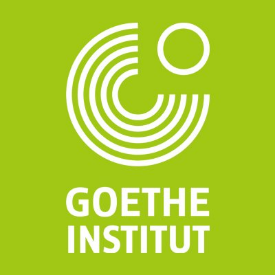 Damit sind wir am Ende des Online-Treffens.
Haben ihr Fragen/Wünsche/Pläne?
Die Sitzung war …
Ich finde, dass …
?
Ich  möchte …
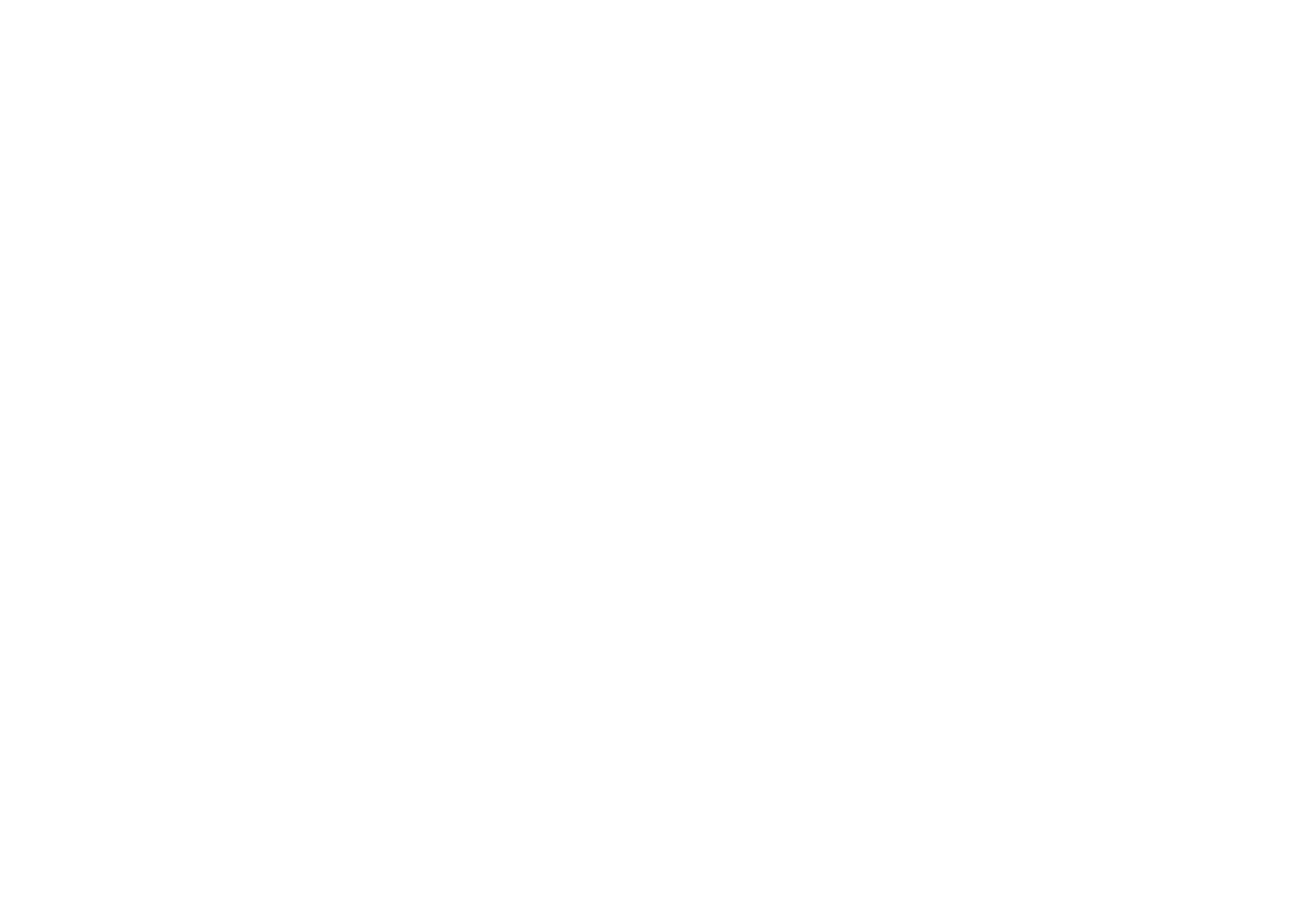 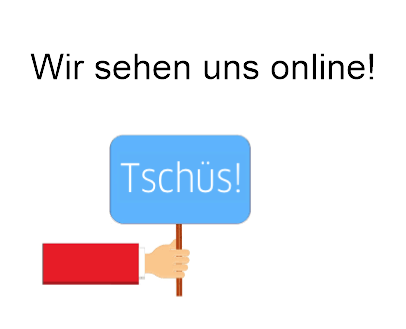